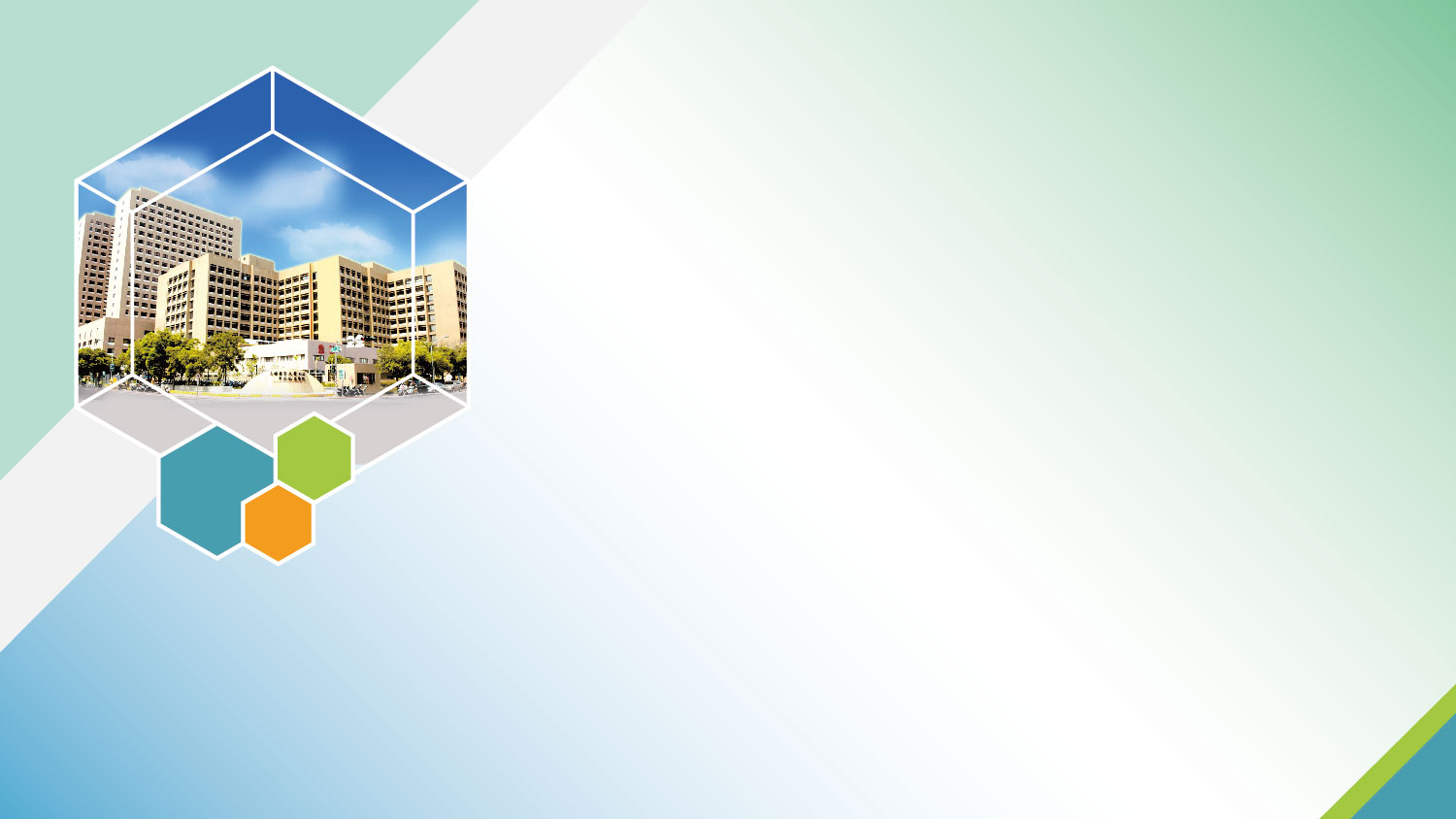 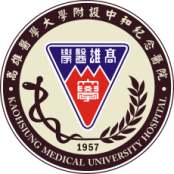 高雄醫學大學附設中和紀念醫院
Kaohsiung Medical University Chung-Ho Memorial Hospital
院內研究計畫申請步驟教學手冊
臨床醫學研究部
聯絡人 戴曉婷 分機2592
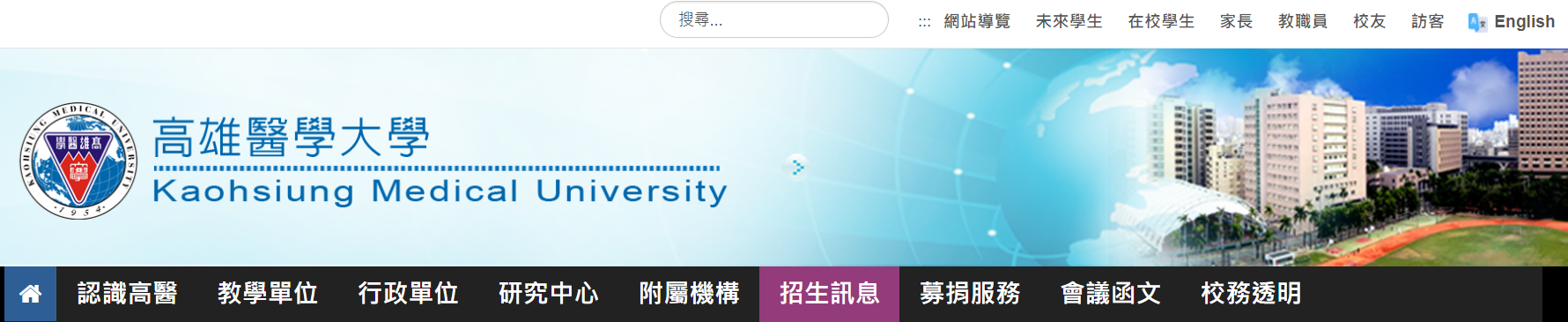 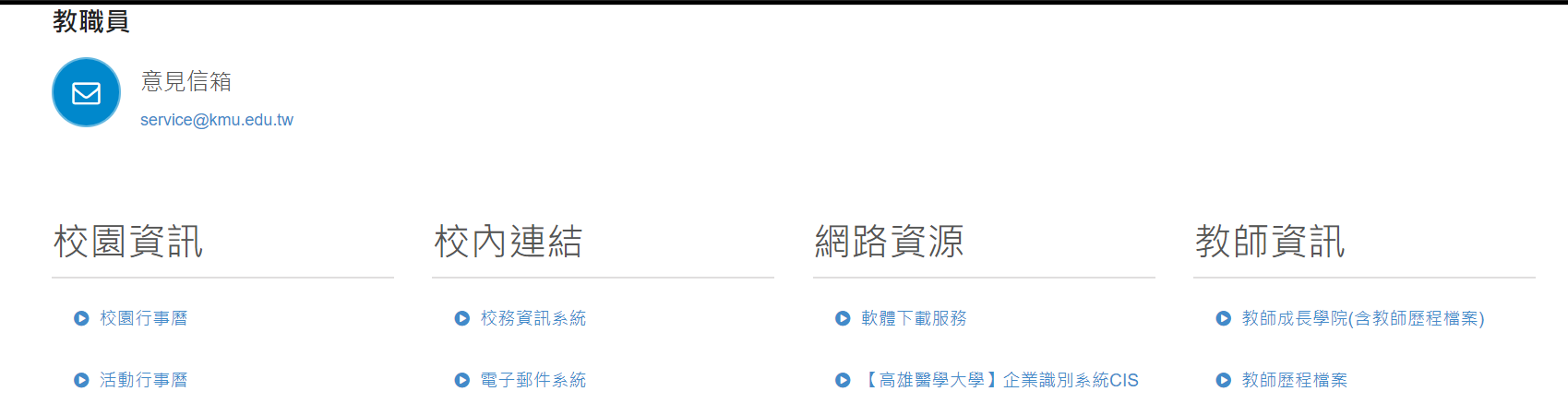 網頁連結https://wac.kmu.edu.tw/index.php?pno=rdd
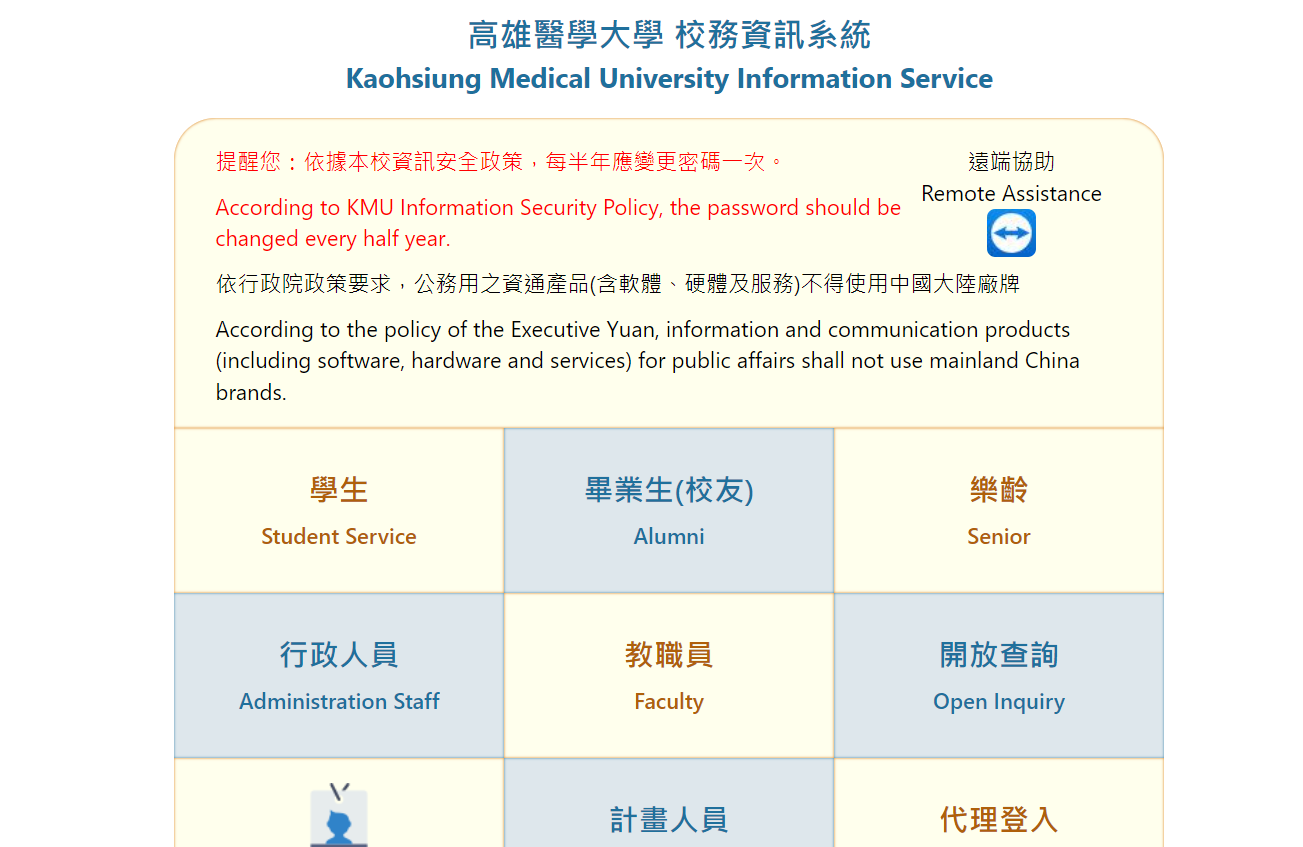 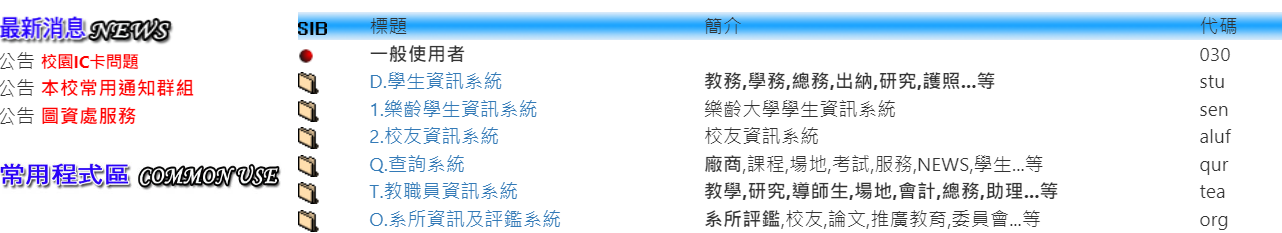 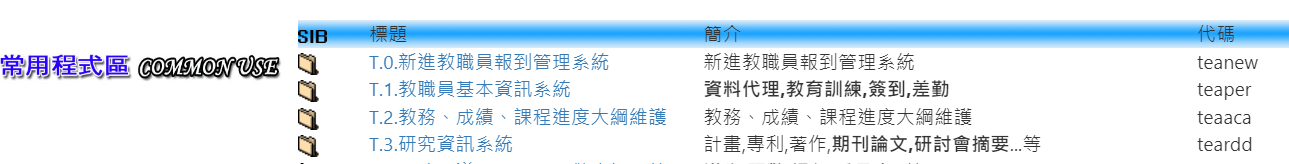 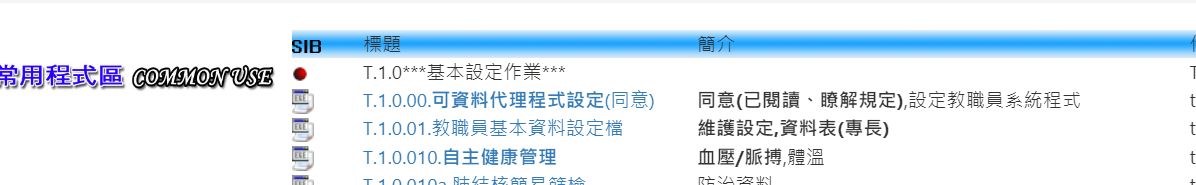 請依序點選  T.教職員資訊系統 ➔ T.1.教職員基本資訊系統 ➔ T.1.0.01.教職員基本資料設定檔
請維護主持人的1.校內分機 2.ORCID 3.其他e-mail (限校院內信箱，G-mail或其他信箱可能檔信) 
輸入完畢後記得存檔 資料才會匯出
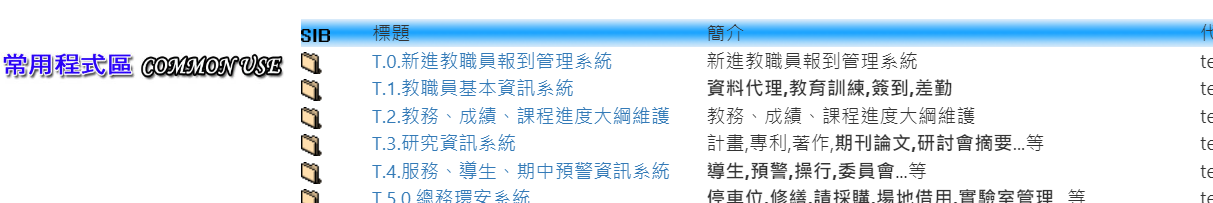 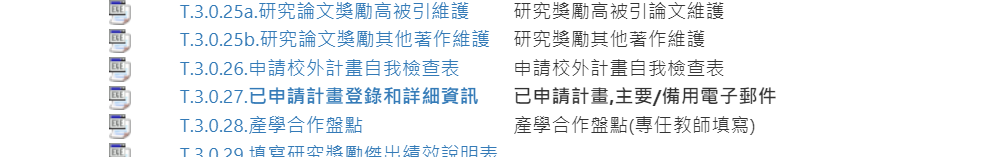 請依序點選  T. 3研究資訊系統 ➔ T.3.0.27.已申請計畫登錄和詳細資訊
就開始申請計畫囉!
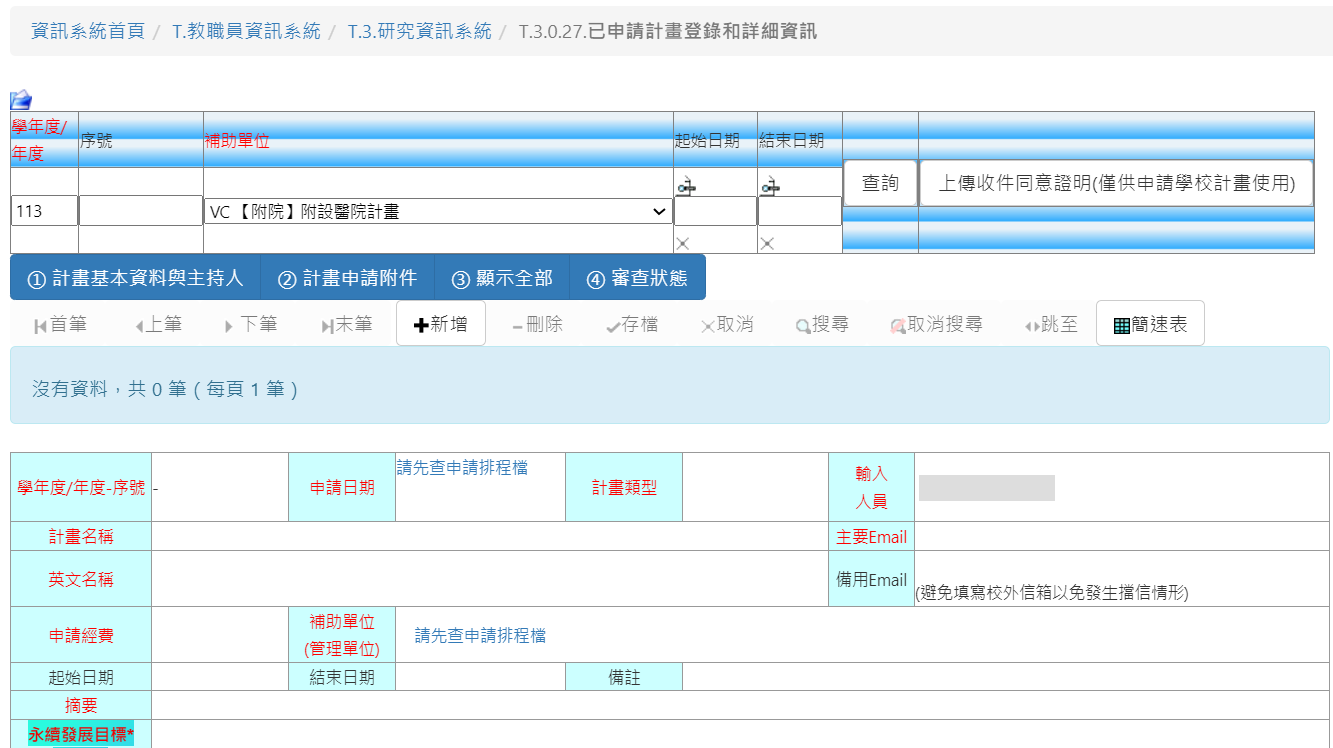 範例


1. 填入113學年度及點選VC附設醫院計畫，點選查詢
2. 開始第一步驟登打計畫基本資料與主持人資料，點選新增
3. 限校院內信箱，G-mail或其他信箱可能檔信

填寫完畢記得點存檔!!
範例
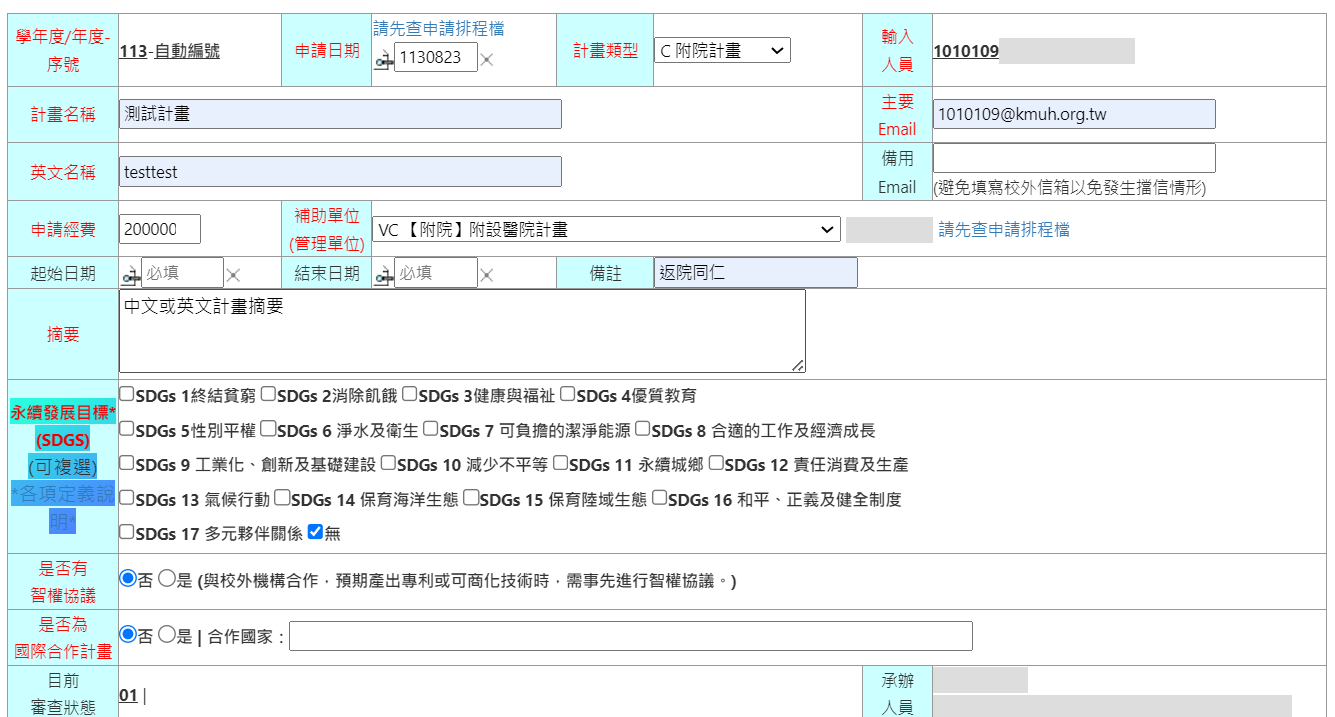 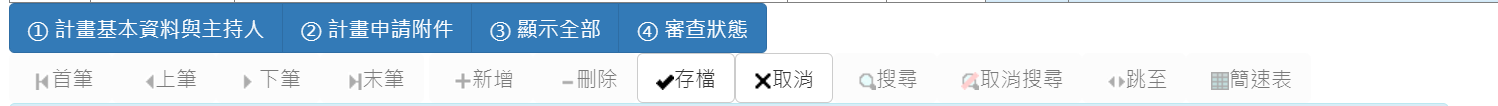 
申請日期請勾選當天

1. 紅色字體皆為必填/計畫類型: C 附院計畫2. 國外進修返院同仁請於備註填寫申請返院計畫3. 國際合作(若勾是 需填寫國家)

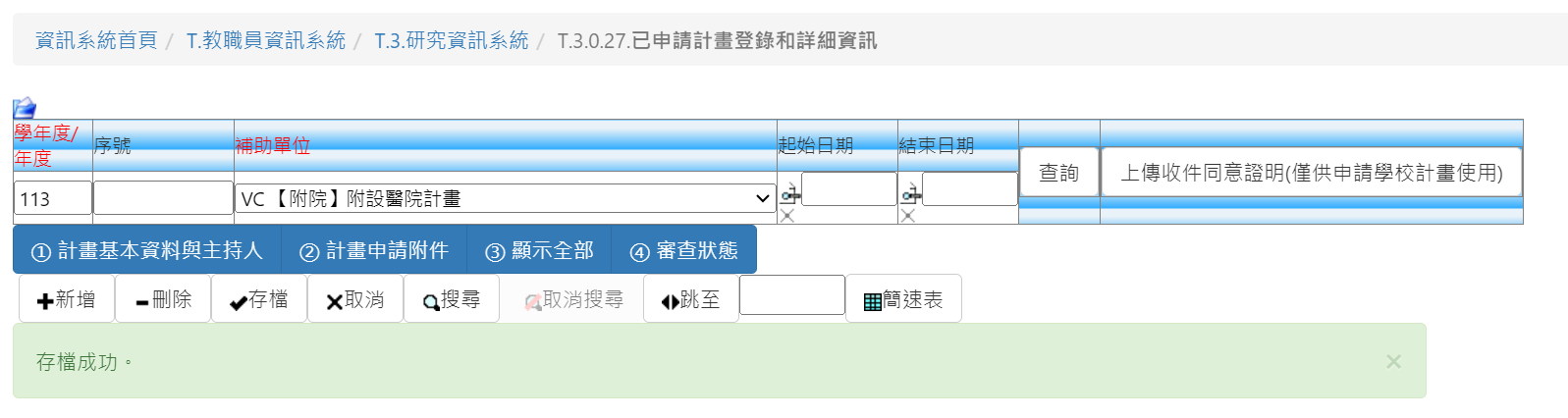 範例
1. 存檔成功後請再按一次查詢
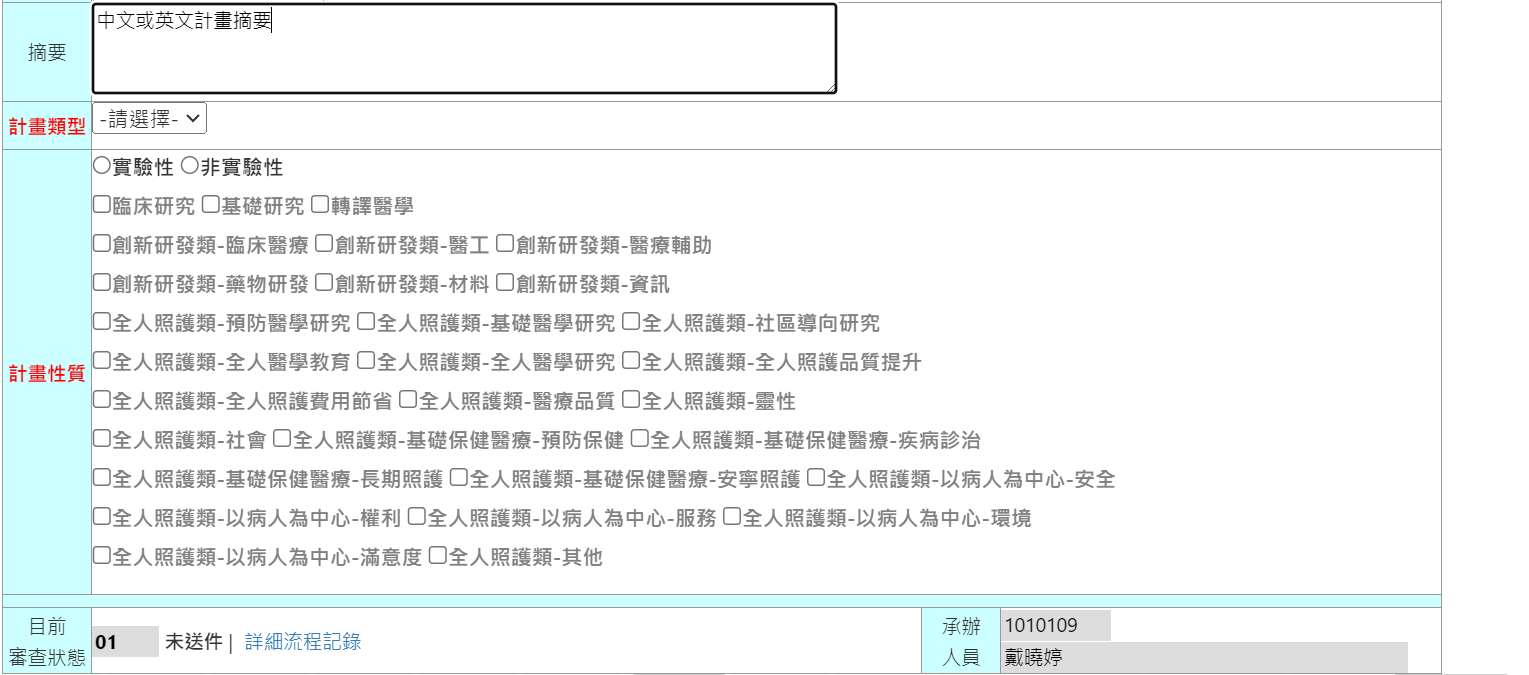 2. 畫面便會跳至此頁
即可填選計畫類型與性質
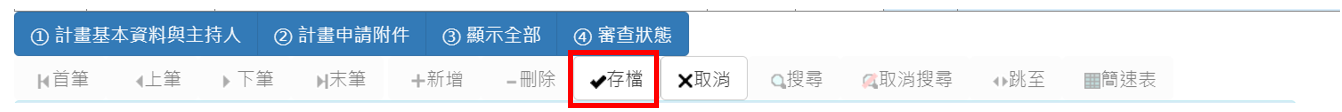 範例
填寫完畢記得點存檔!!

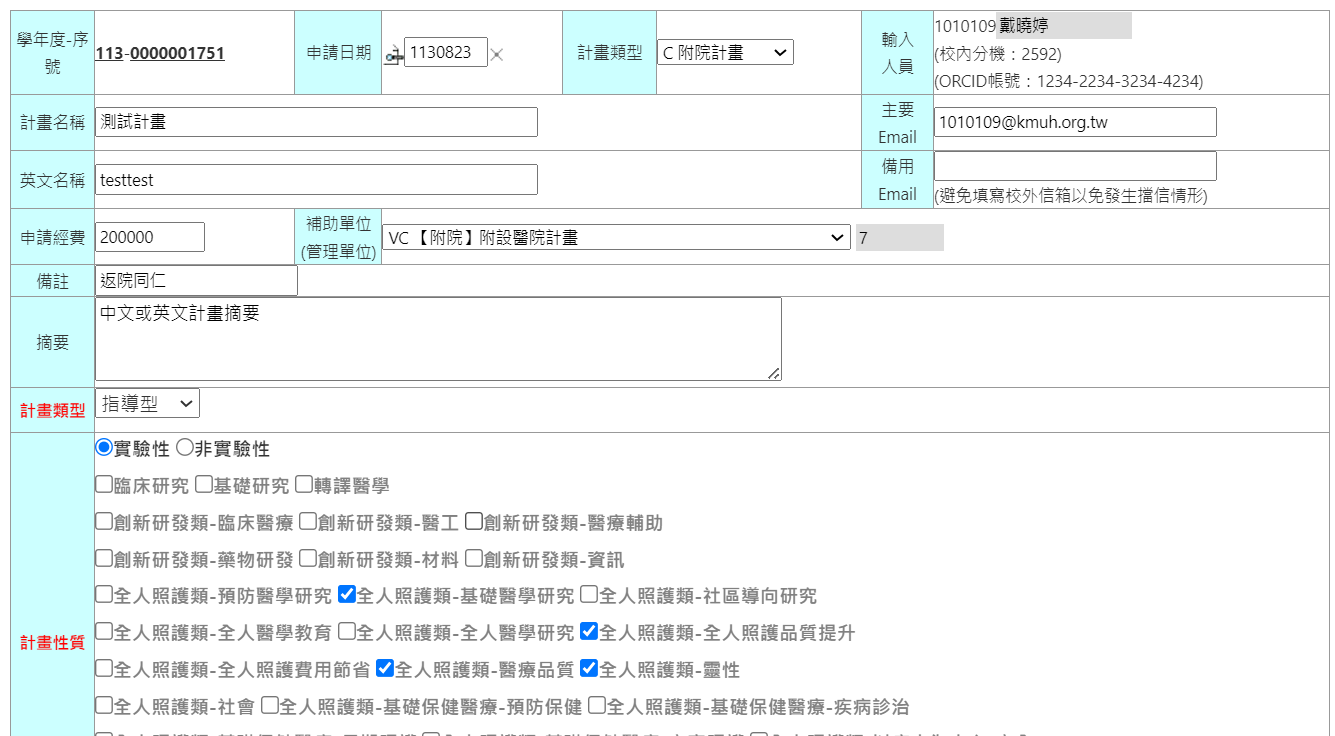 



校內分機 ORCID及 主要信箱皆需顯示
備用信箱若填寫G-mail或其他信箱可能檔信
計畫類型: C 附院計畫
勾選計畫類型及性質 (可複選)
存檔並開始新增研究人員資料
補助單位要確定在VC附設醫院計畫才可帶出資料並且修改

範例
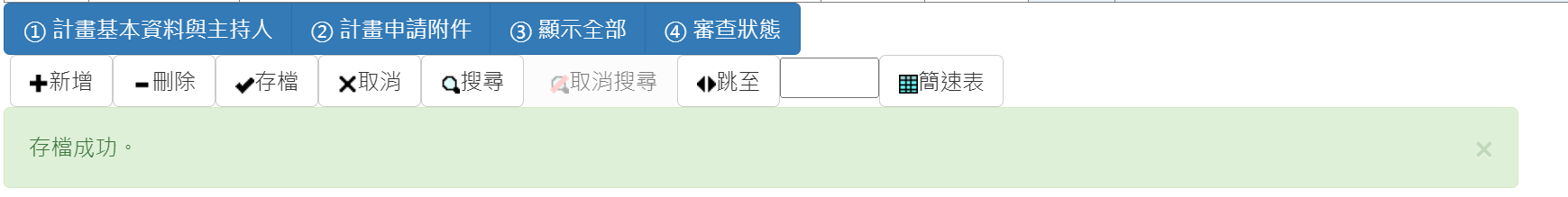 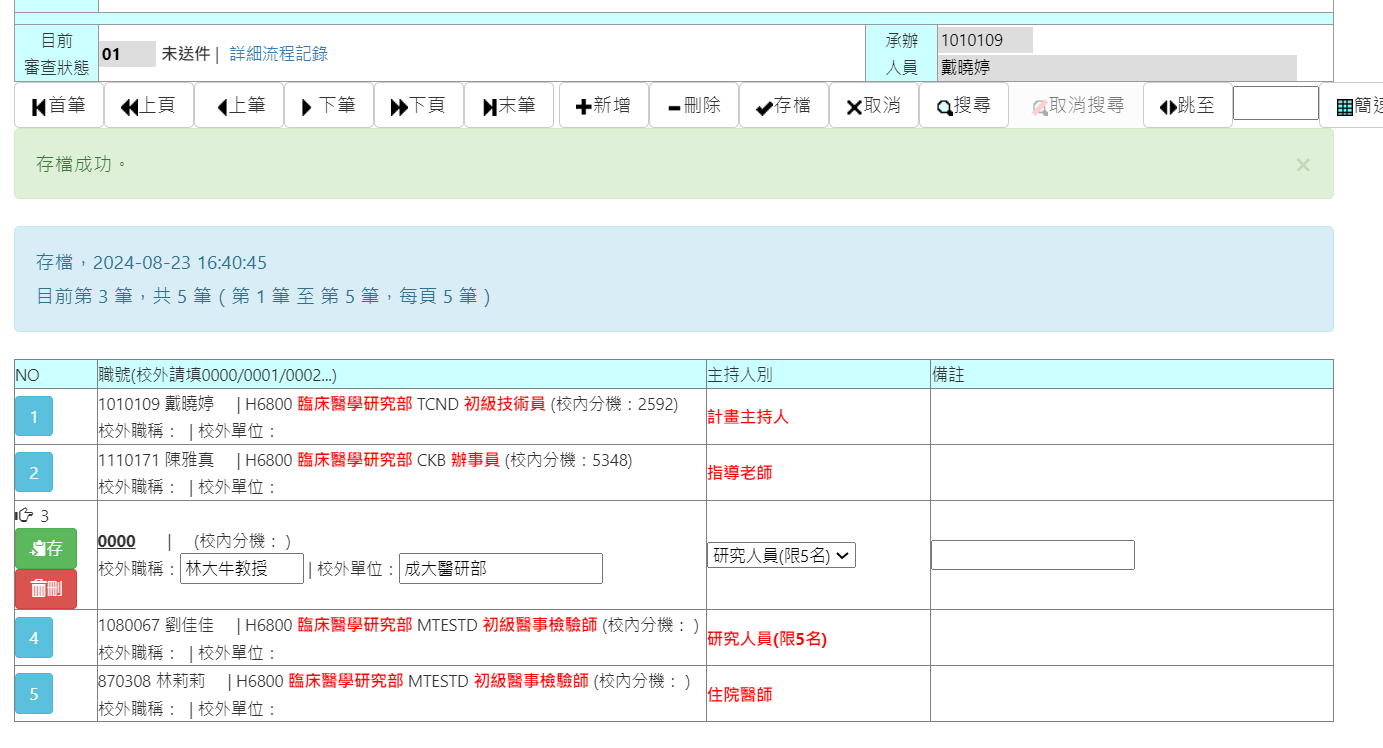 

1. 存檔成功後請再按一次計畫基本資料與主持人
2. 申請人一定要為計畫主持人(一組帳密限申請一題計畫)3. 指導型計畫必須要有指導老師否則無法存檔
4. 填入各項人員請點選新增
5. 校外合作請填寫姓名/職號填入「0000」



範例
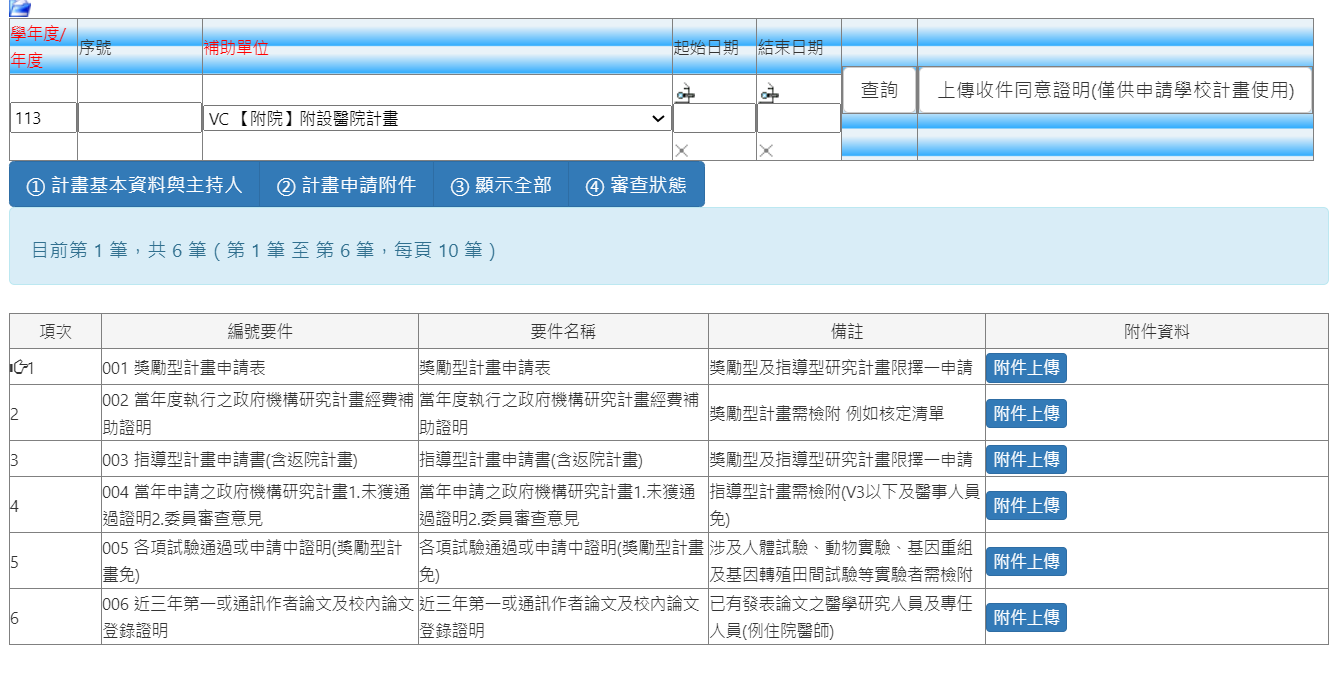 
1.存檔後就進行到第二步驟上傳計畫申請附件2.請依據您申請的計畫及符合的資格上傳資料
3.附件資料皆需為.pdf檔案


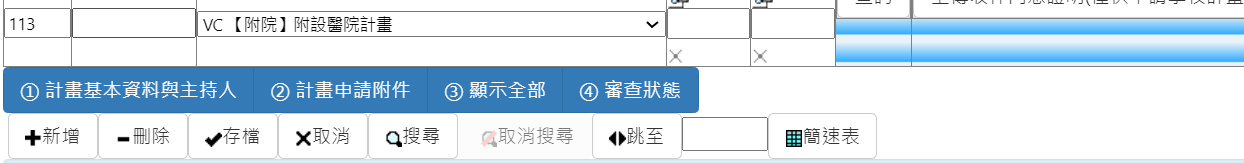 範例

1. 存檔後就進行到第三步驟顯示全部2. 確認資料皆完備後點選左下方的確認送件
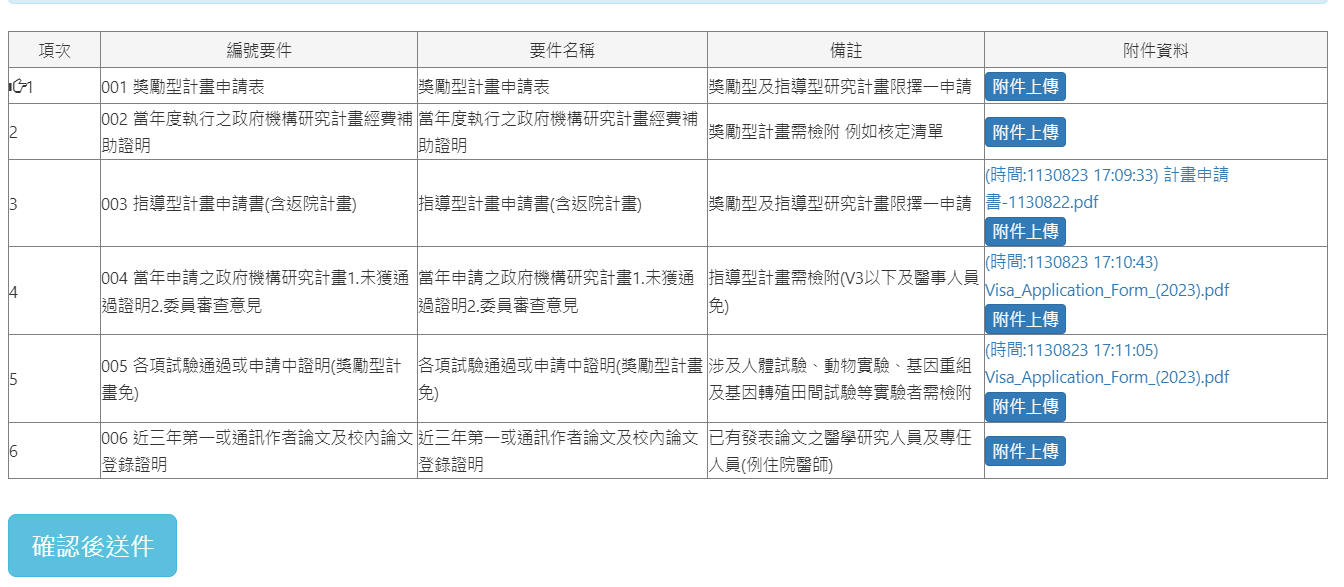 
提醒 提醒 再提醒
資料確定皆已完備再送出  送件後無法修改!!
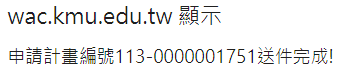 範例
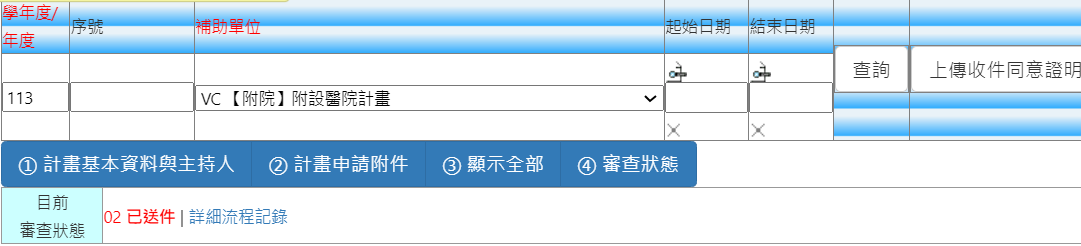 
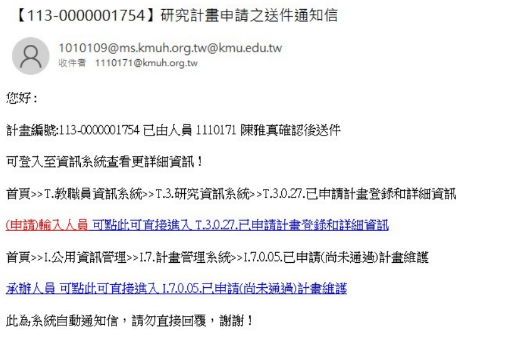 
1. 送件後就進行到第四步驟「審查狀態」顯示已送件即可2. 請記得前往收件信箱確認是否有收到確認送件訊息如左圖3. 有任何問題請來電  臨床醫學研究部 戴曉婷 2592
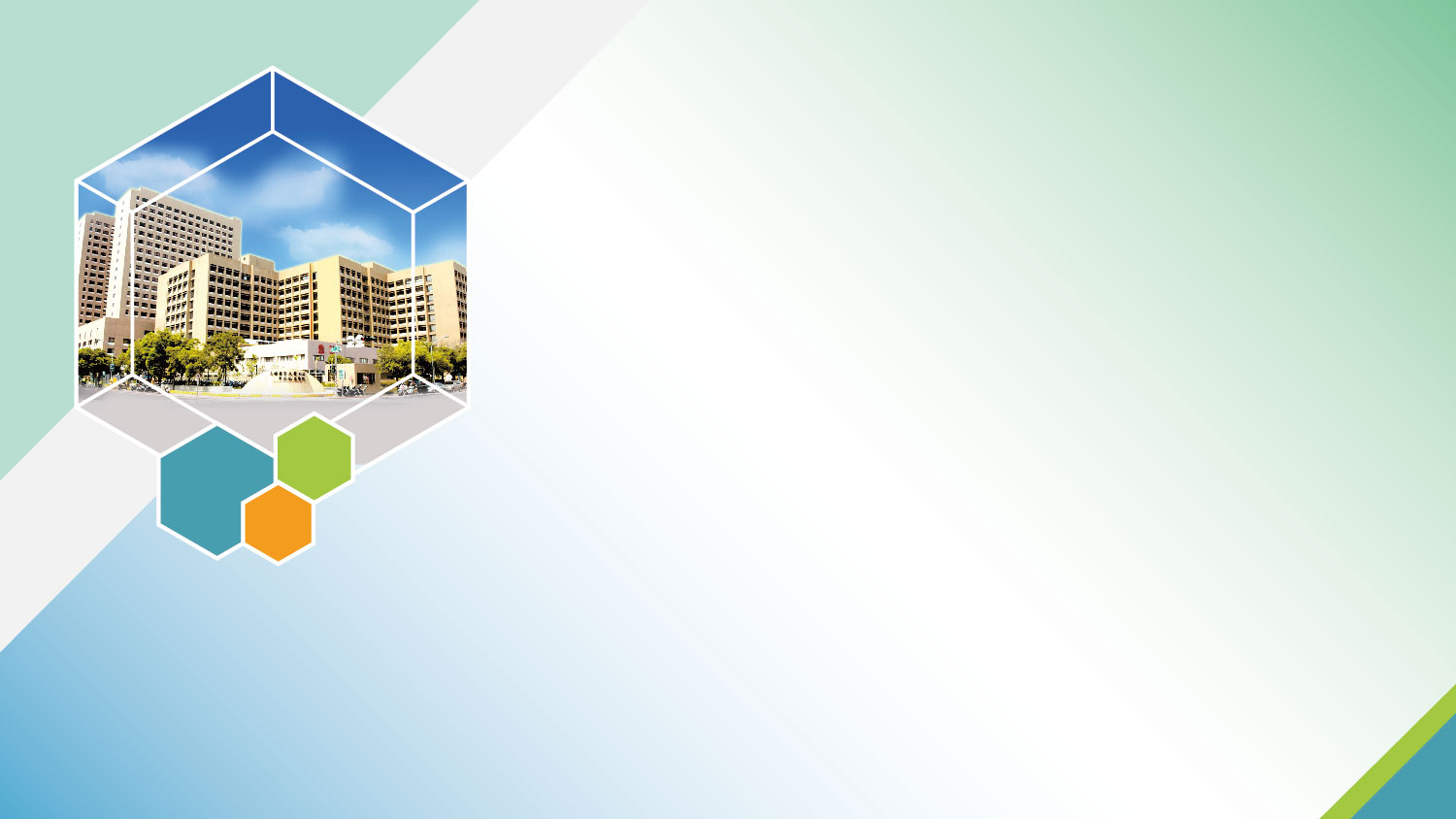 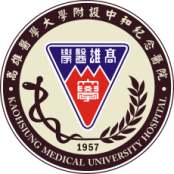 高雄醫學大學附設中和紀念醫院
Kaohsiung Medical University Chung-Ho Memorial Hospital
謝
謝
收
看
Thank You!
14